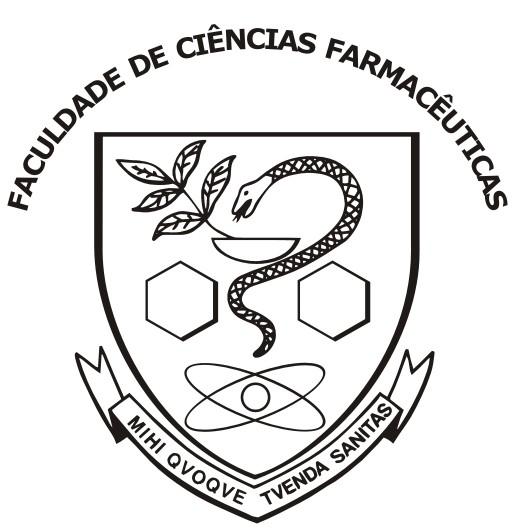 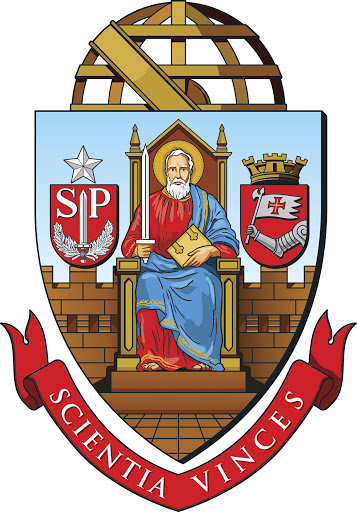 Universidade de São Paulo
Faculdade de Ciências Farmacêuticas 
Departamento de Analises Clínicas e Toxicológicas
DESENVOLVIMENTO DE MÉTODO BASEADO EM QUÍMICA ANALÍTICA VERDE PARA DETERMINAÇÃO DOS COMPONENTES ATIVOS DA AYAHUASCA EM CABELO
Mestranda: Fabiana Pereira Santos
Orientador: Prof. Dr. Maurício Yonamine


São Paulo, maio de 2020
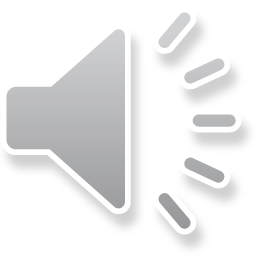 INTRODUÇÃO
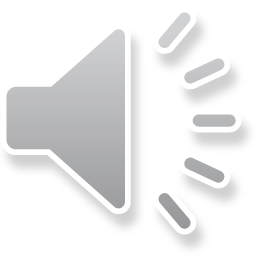 Ayahuasca, Caapi,  Yajé e Nate
Bebida alucinógena originária da América do Sul

Constituída por duas plantas:
Figura 2: folhas da Psychotria viridis.
Figura 1: cipó da planta Banisteriopsis caapi.
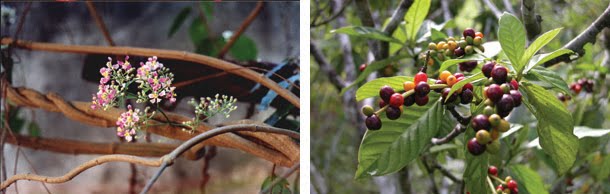 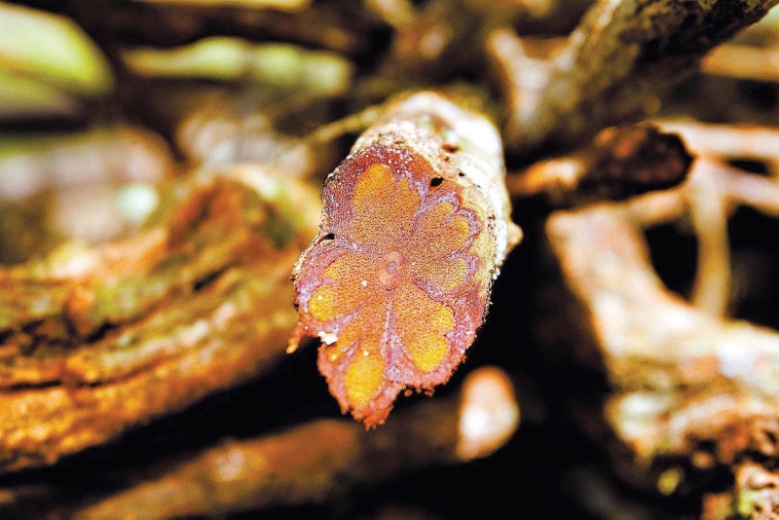 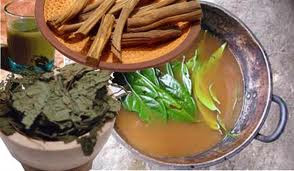 2
(CALLAWAY et al., 1999; ESTRELLA-PARRA; ALMANZA-PÉREZ; ALARCÓN-AGUILAR, 2019)
INTRODUÇÃO
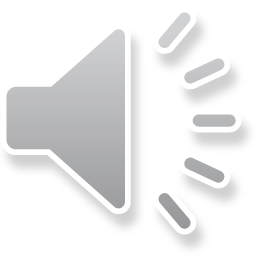 Composição do chá de ayahuasca
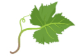 DMT
Dimetiltriptamina
Folhas da Psychotria viridis
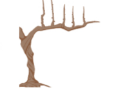 ß-carbolinas:
harmina, harmalina e tetraidro-harmina
Cipó da Banisteriopsis caapi
3
INTRODUÇÃO
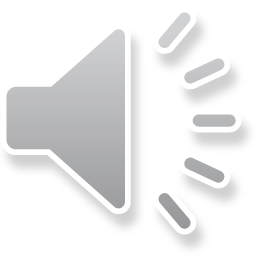 Estrutura química dos princípios ativos da ayahuasca
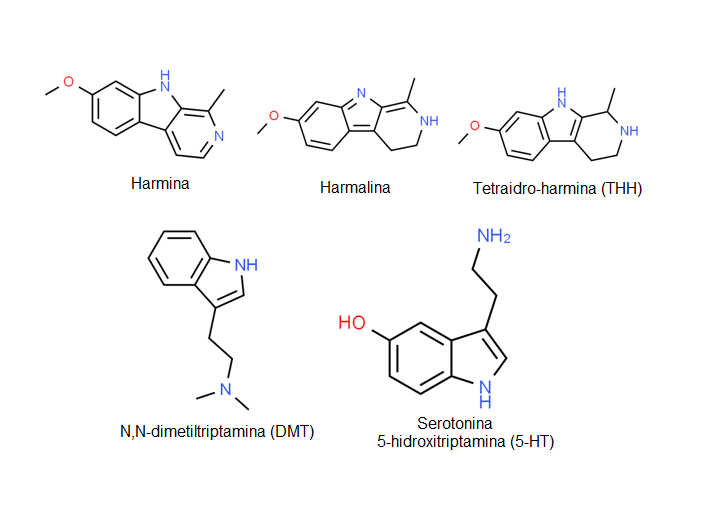 4
(MCKENNA, 2004; FEENEY; LABATE, 2013)
INTRODUÇÃO
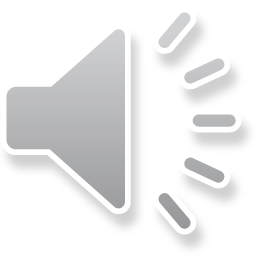 Ayahuasca
Em 2010 o Conselho Nacional de Políticas sobre Drogas (CONAD) permitiu o uso do chá da ayahuasca no Brasil, devido ao contexto histórico
No Brasil as religiões do Santo Daime, Barquinha e União do Vegetal utilizam o chá em seus rituais.
(CALLAWAY et al.,   1999; CAKIC; POTKONYAK; MARSHALL, 2010 ; MCKENNA, 2004; FEENEY; LABATE, 2013; LABATE; FEENEY, 2011; MCKENNA, 2004; RODRIGUES; ALMEIDA; VIEIRA-COELHO, 2019)
5
INTRODUÇÃO
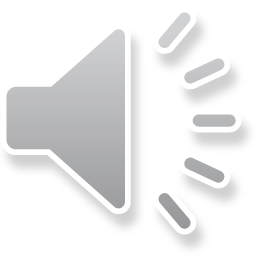 Mecanismo de ação do DMT
β-carbolinas
MAO
3-IAA
DMT
Ácido 3-indol-acetúrico
INTESTINO
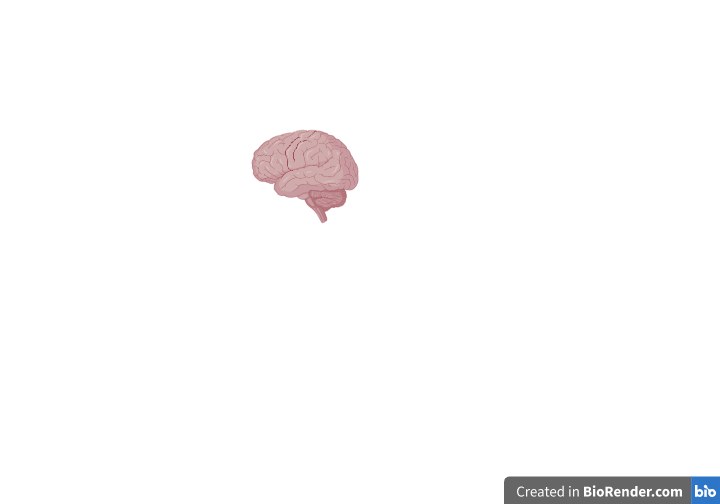 6
INTRODUÇÃO
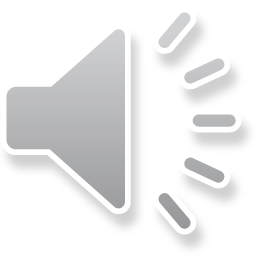 Ayahuasca
Ayahuasca vem sendo estudada como adjunto no tratamento da depressão, ansiedade e dependência de substâncias (ex.: álcool)
O uso do DMT de forma recreativa pela via intravenosa e pulmonar
Animais, plantas e mamíferos possuem o DMT endógeno 
Não se sabe ao certo o seu mecanismo e importância
(CALLAWAY et al.,  1999;CAKIC; POTKONYAK; MARSHALL, 2010; MCKENNA, 2004; FEENEY; LABATE, 2013; LABATE; FEENEY, 2011; MCKENNA, 2004; RODRIGUES; ALMEIDA; VIEIRA-COELHO, 2019)
7
INTRODUÇÃO
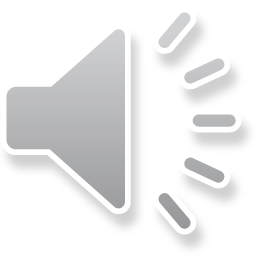 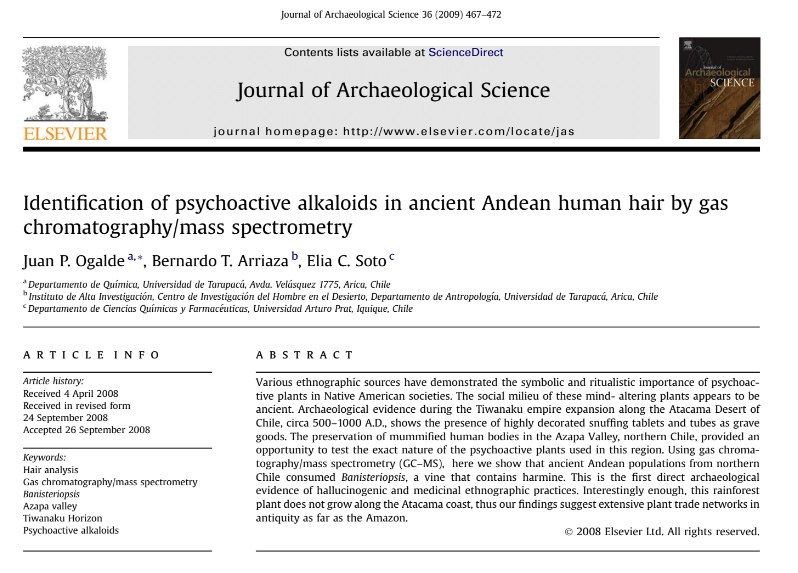 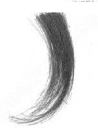 Extração por SPE 
(C18) e reconstituída com cloreto de metila e acetronitrila
Lavagem e tratamento com ácido clorídrico 0,1M à 37°C por 24h
HMN e 5-metoxi-N,N-dimetiltriptamina
Amostra de cabelo
8
INTRODUÇÃO
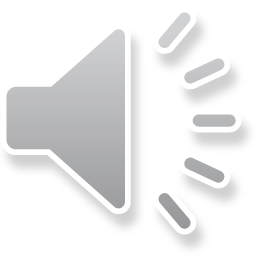 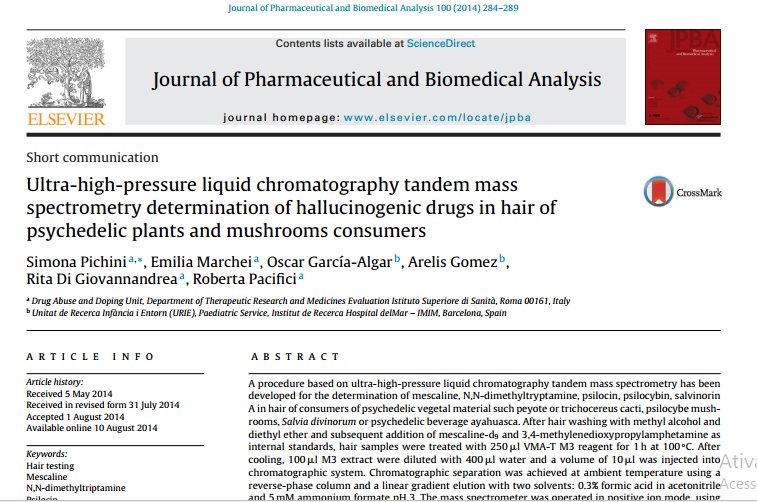 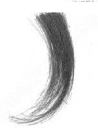 Digestão com  por 1h à 100°C  com VMA-T M3(solução tampão ácida) e diluído em água.
Lavagem com álcool metílico e dietil etér
DMT
Amostra de cabelo
9
INTRODUÇÃO
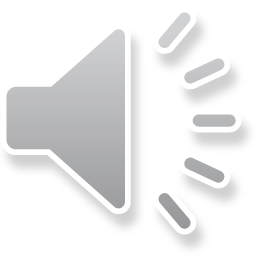 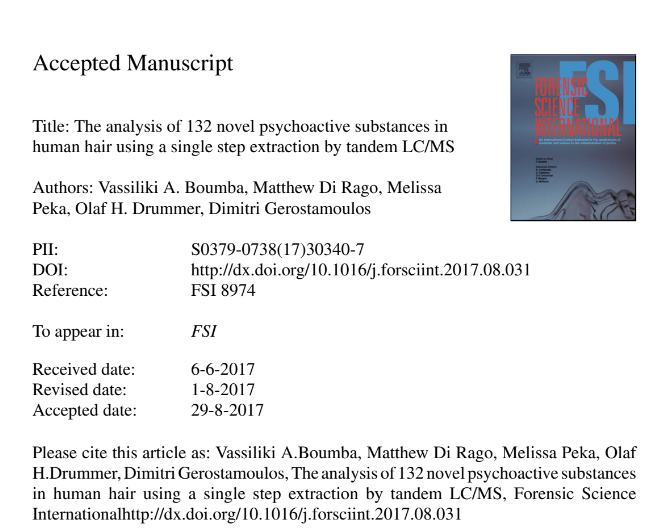 Pulverizado com equipamento BeadRuptor e incubado com uma solução de ácido clorídrico e metanol à 40°C por 3h. Centrifugado e reconstituído com metanol
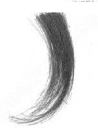 Lavagem com metanol e diclorometano
DMT
Amostra de cabelo
10
INTRODUÇÃO
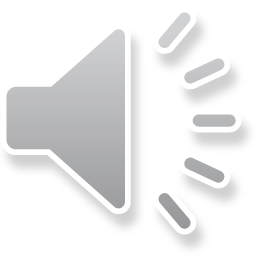 Matriz biológica alternativa: cabelo
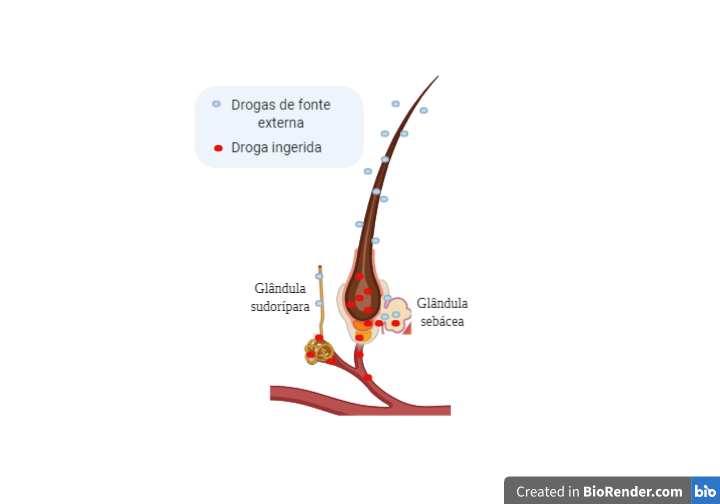 Droga de fonte externa
	Droga ingerida
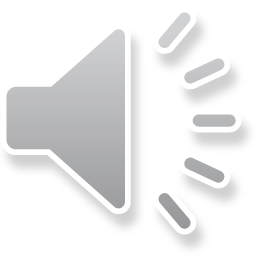 11
INTRODUÇÃO
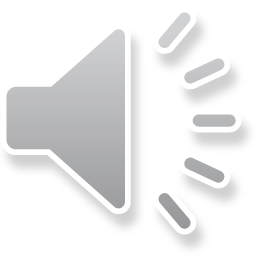 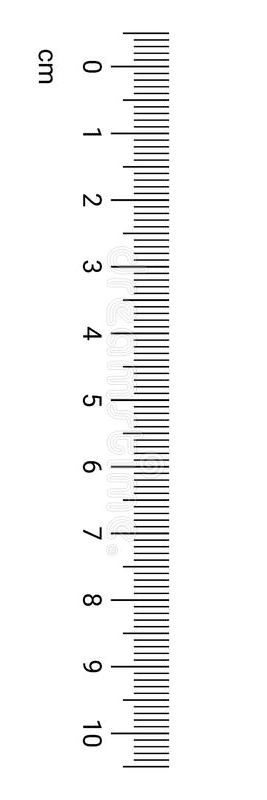 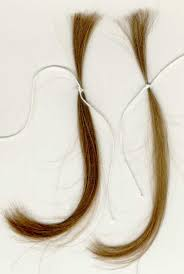 Etapas para análise toxicológica em cabelo
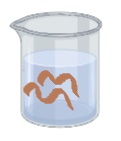 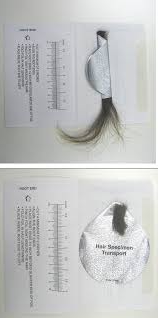 Descontaminação
Segmentação e trituração
Coleta
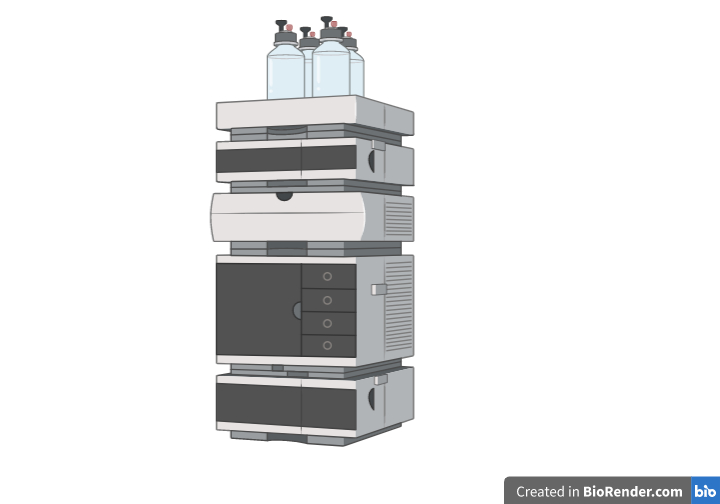 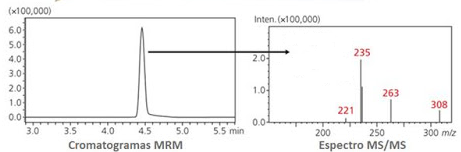 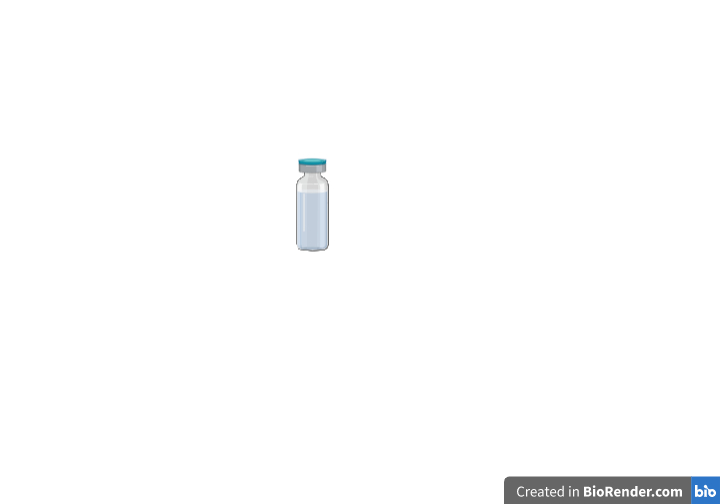 Extração
Detecção e quantificação
12
Resultado
INTRODUÇÃO
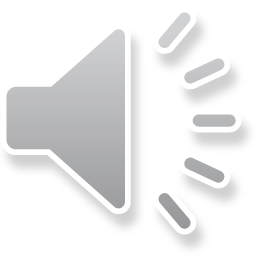 Análise toxicológica em cabelo
Obtido de maneira não invasiva
Transportado e armazenado em condições simples
Cronologia de exposição
Indica exposição a longo prazo
     Estável
     Cabelo não é facilmente adulterado
     Necessita várias etapas de preparo de amostras, com consumo de tempo e solventes orgânicos tóxicos.
13
(KHAJURIA; NAYAK; BADIYE, 2018;SILVEIRA et al., 2019)
INTRODUÇÃO
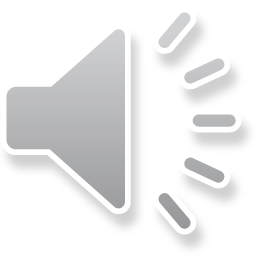 Química verde (Green chemistry)
“Uso de técnicas e metodologias químicas que reduzem ou eliminam o uso ou geração de matérias-primas, produtos, subprodutos, solventes, reagentes, etc. que são perigosos para a saúde humana ou para o meio ambiente.” 
(ANASTAS, 1999; ANASTAS; WARNER, 1998).
Química analítica verde 
(Green Analytical Chemistry)
Micro-técnicas
14
(ANASTAS, 1999;GAMA et al., 2019)
INTRODUÇÃO
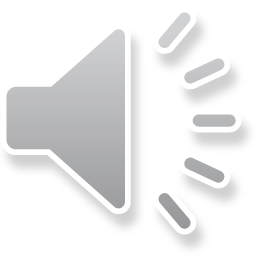 Microextração em fase líquida (LPME)
Miniaturização da LLE
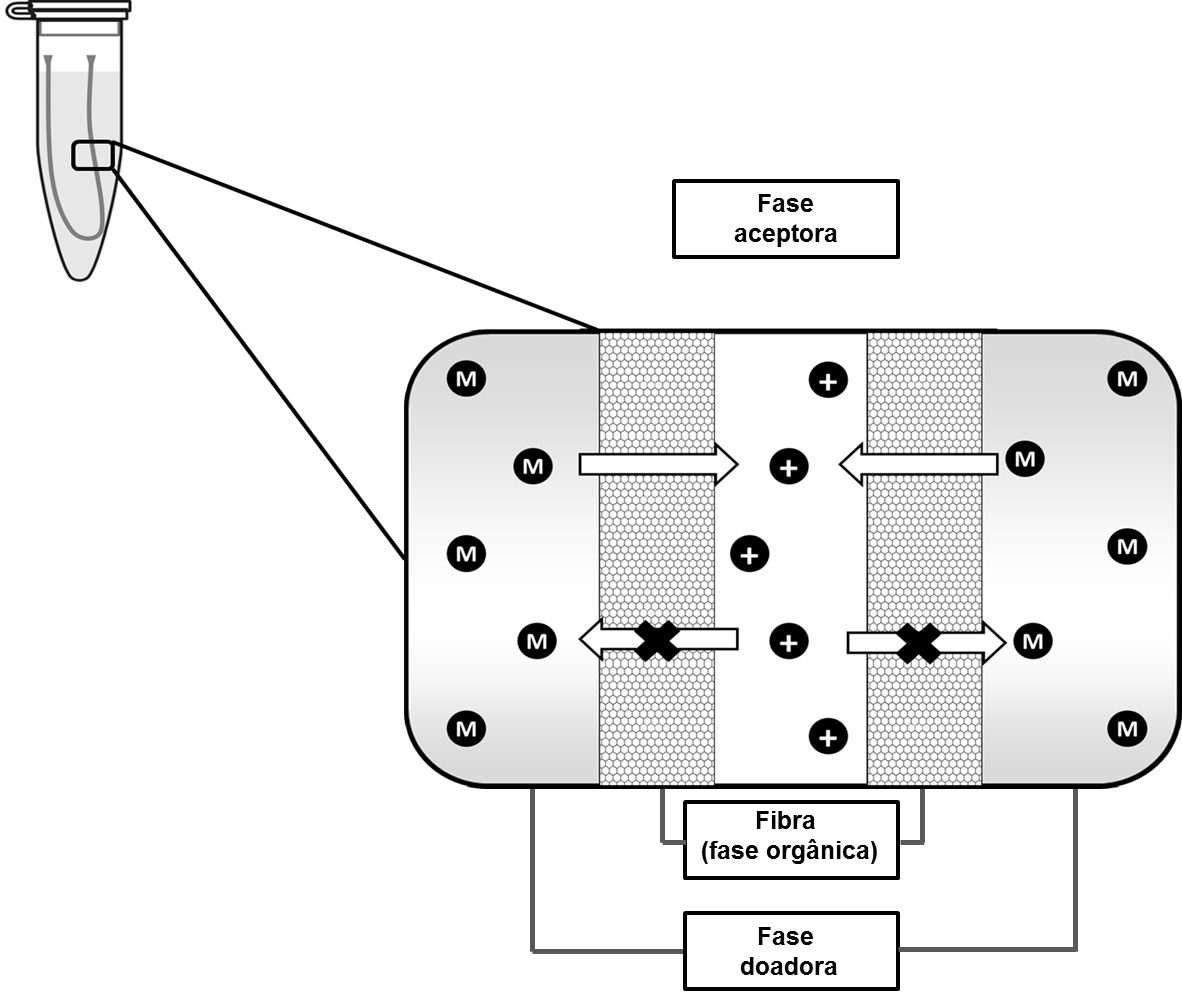 Menor custo
Extração mais rápida e redução do volume de solvente
15
OBJETIVO
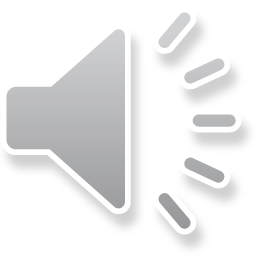 Desenvolvimento de um método de extração utilizando estratégias de “química analítica verde” para identificação de dimetiltriptamina, harmina, harmalina, tetraidro-harmina em cabelo por cromatografia em fase líquida associada à espectrometria de massas (LC-MS/MS)
16
MATERIAIS E MÉTODOS
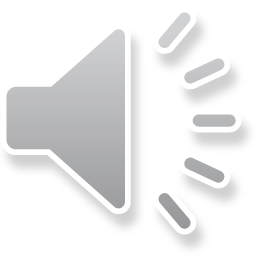 Método
PREPARO DAS AMOSTRAS
Desenvolver método de preparo de amostra (cabelo) baseado em GAC para posterior análise por LC-MS/MS
VALIDAÇÃO
Validação dos analitos conforme o guia UNODC (Escritório das Nações Unidas sobre Drogas e Crimes - 2009)
ANÁLISE DE AMOSTRAS REAIS
Amostras de cabelo (n = 10) serão coletadas de indivíduos que realizaram uso crônico do chá de ayahuasca
Participantes de uma comunidade religiosa ayahuasqueira.
17
MATERIAIS E MÉTODOS
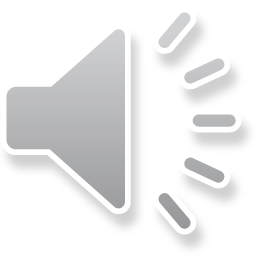 Método
Validação
Limite de quantificação (LQ)
     Limite de detecção (LD)
     Linearidade
     Especificidade
     Precisão
     Exatidão
     Efeito matriz
     Recuperação
18
(UNODC, 2019)
MATERIAIS E MÉTODOS
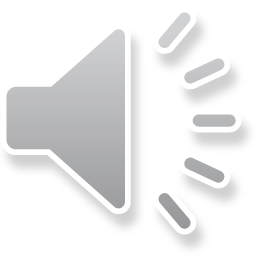 Equipamento
UPLC ESI MS/MS, Waters Corporation
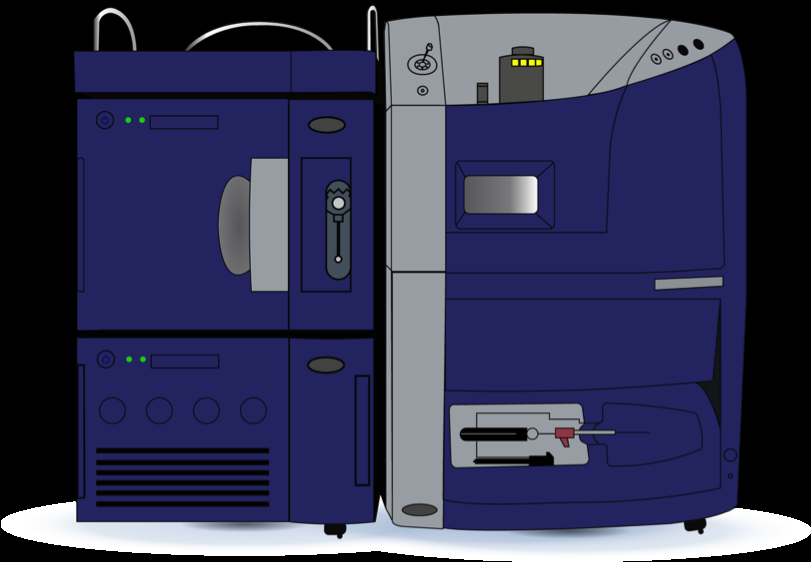 COLUNA
INJETOR
MASSAS
BOMBAS
19
RESULTADOS ESPERADOS
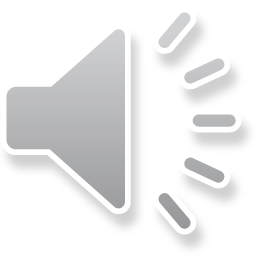 Espera-se desenvolver um método para detecção de ayahuasca em cabelo, conforme a química analítica verde, com redução da quantidade de solventes e possibilitando a criação de um método ambientalmente correto, além disso, a diferenciar o DMT endógeno e exógeno. 
O método poderá ser utilizado pela comunidade científica em pesquisas relacionadas a utilização da quantificação da ayahuasca em cabelo.
20
REFERÊNCIAS BIBLIOGRÁFICAS
ANASTAS, P. T. Green Chemistry and the role of analytical methodology development. Critical Reviews in Analytical Chemistry, v. 29, n. 3, p. 167–175, 1999.
CALLAWAY, J. C. et al. Pharmacokinetics of Hoasca alkaloids in healthy humans. Journal of Ethnopharmacology, v. 65, p. 243–256, 1999.
CAKIC, V.; POTKONYAK, J.; MARSHALL, A. Dimethyltryptamine (DMT): Subjective effects and patterns of use among Australian recreational users. Drug and Alcohol Dependence, v. 111, n. 1–2, p. 30–37, 2010.
GAMA, M. R. et al. An overview of the brazilian contributions to green analytical chemistry. [s.l: s.n.]v. 91. 2019.
ESTRELLA-PARRA, E. A.; ALMANZA-PÉREZ, J. C.; ALARCÓN-AGUILAR, F. J. Ayahuasca: Uses, Phytochemical and Biological Activities. Natural Products and Bioprospecting, v. 9, n. 4, p. 251–265, 2019.
FEENEY, K.; LABATE, B. C. The Expansion of Brazilian Ayahuasca Religions: Law, Culture and Locality. Prohibition, Religious Freedom, and Human Rights: Regulating Traditional Drug Use, p. ix–xvii, 2013.
REFERÊNCIAS BIBLIOGRÁFICAS
MCKENNA, D. J. Clinical investigations of the therapeutic potential of ayahuasca: Rationale and regulatory challenges. Pharmacology and Therapeutics, v. 102, n. 2, p. 111–129, 2004.
LABATE, B. C.; FEENEY, K. O processo de regulamentação da ayahuasca no Brasil e na esfera internacional: desafios e implicações. Periferia, v. 3, n. 2, p. 154–161, 2011.
KHAJURIA, H.; NAYAK, B. P.; BADIYE, A. Toxicological hair analysis: Pre-analytical, analytical and interpretive aspects. Medicine, Science and the Law, v. 58, n. 3, p. 137–146, 2018.
RODRIGUES DE OLIVEIRA, C. D. et al. Determination of dimethyltryptamine and E -carbolines ( ayahuasca alkaloids ) in plasma samples by LC – MS / MS. Bioanalysis, v. 14, n. 4, p. 1731–1738, 2012. 
SILVEIRA, G. D. O. et al. Green sample preparations for the bioanalysis of drugs of abuse in complex matrices. Bioanalysis, v. 11, n. 4, p. 295–312, 2019.
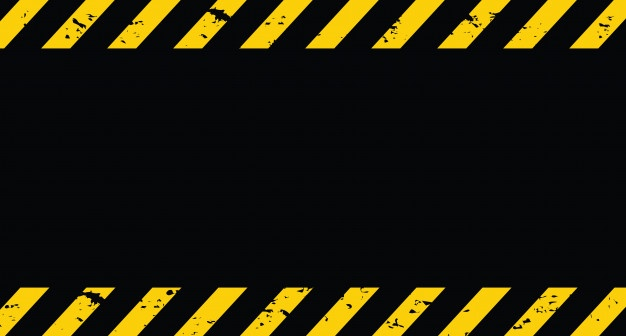 OBRIGADA!
E-mail: fabyanasaantos@hotmail.com
LABORATÓRIO DE ANÁLISES TOXICOLÓGICAS-LAT - USP
23